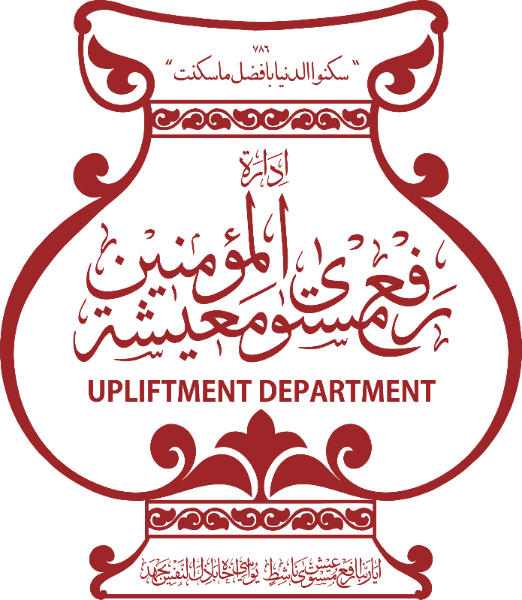 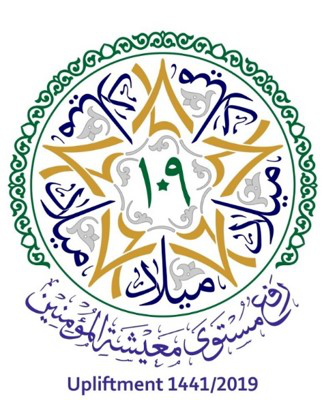 UPLIFTMENT  DEPARTMENT
NUTRITION UPLIFTMENT
Lifestyle & Dietary ModificationGuidelines
GUIDELINE  1: Mindful Eating Good Nutrition ….…. is associated with
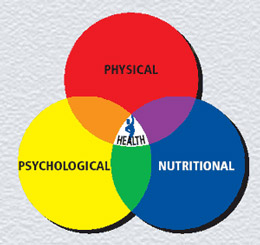 Psychological Well-being 
  Quality of Work
  Social Connectedness
Be GratefulAlways start with  بسم الله and end withالحمد لله
How you eat is more important.
  Be grateful not fearful of food.
  Eat your food slowly. Chew it well.
  Eat till your stomach is 80% full.
  Eat using all 5 senses.
  Make mealtimes pleasant and happy.
  Eat together as a family or     community.
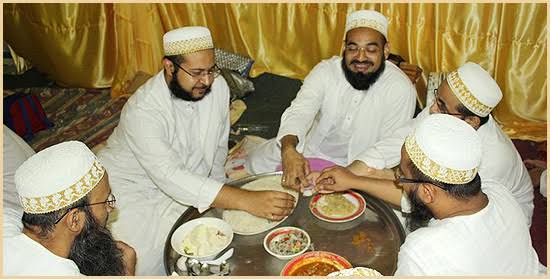 GUIDELINE  2: Hydration
Drink at least 8-10 glasses daily.
 Drink your water slowly sipping it throughout the day.
 Take adequate fluids & fruits to keep yourself hydrated.
 Water recharges the body
 It detoxifies and cleanses the body
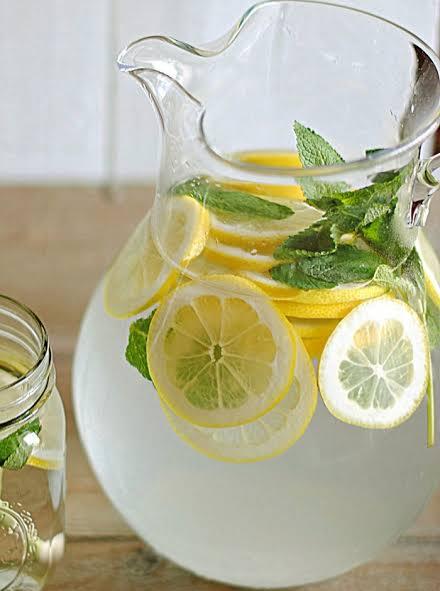 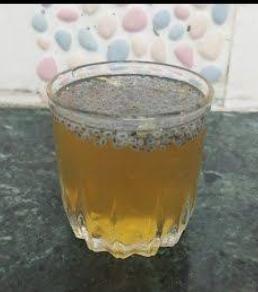 Hydration drinks list:
Water
Golpani
Fruit juices
Lime water
Honey water
Buttermilk
GUIDELINE 3: Honey & Kilonji
A teaspoon of honey with 7 seeds of kilonji daily cures our body of all ailments.
 Energizes our brain and body
 Enhances memory
 Boosts immunity
 High in antioxidants & nutrients
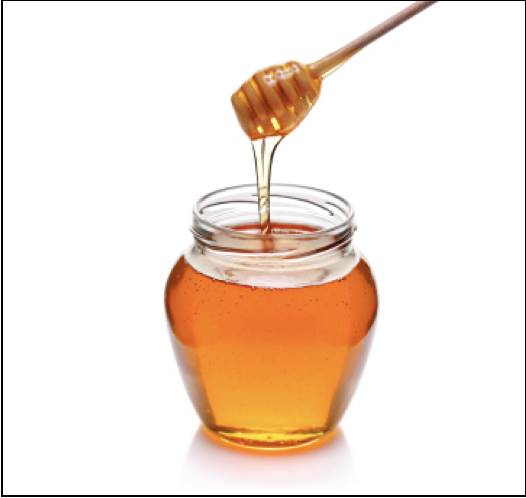 Dates
Take 1-2 dates daily to avoid anaemia.
 Dates contain the right balance of sweetness and fibre that provides sustained energy.
 Combine dates with citrus fruits to increase its benefit.
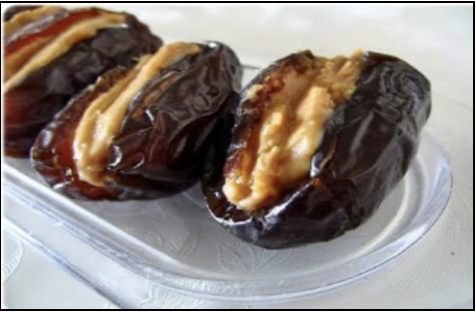 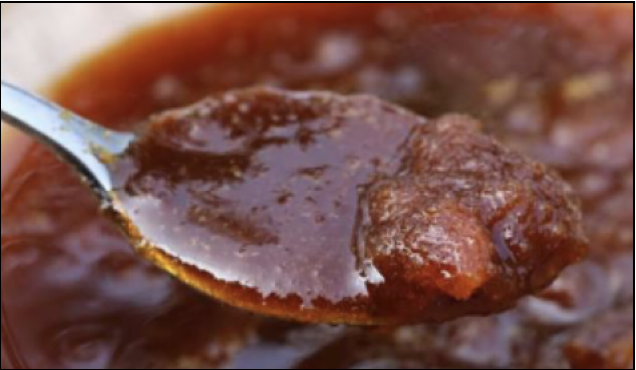 GUIDELINE 4: Healthy Start
Raisins soaked overnight 
 Banana/ Seasonal Fruit
 Soaked Almonds 

 Can choose to have two or three of these options 
 If you have insulin resistance or diabetes pick soaked almonds 
 Take this meal within 30 minutes of waking up
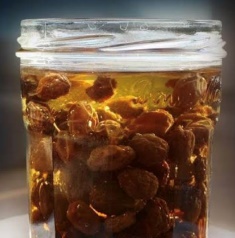 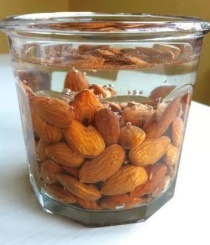 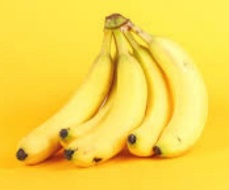 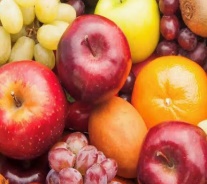 GUIDELINE  5: Ghee Is Good
Add a teaspoon of ghee
 Ghee provides essential fats, improves digestion & maintains healthy body fat.
 In controlled amount ghee aids in both weight gain & weight loss.

How to indulge in your diet? 
You can apply on your roti or paratha 
You can add it in your rice
You can make raab out of it
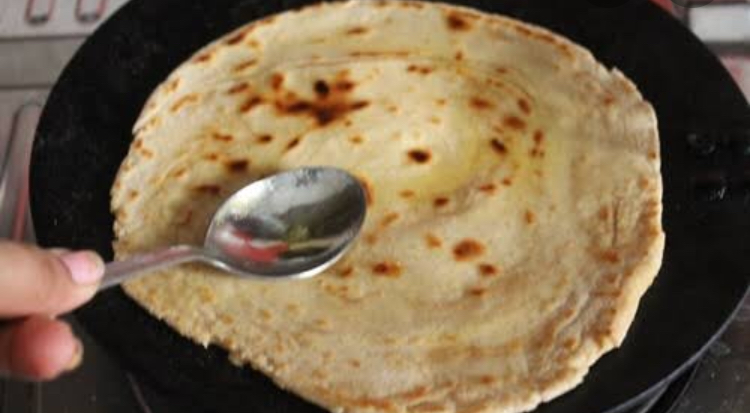 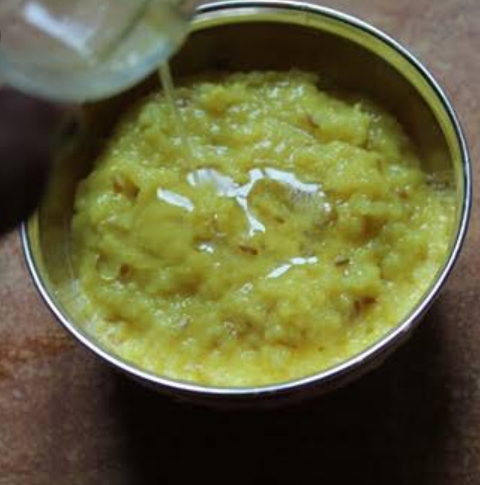 GUIDELINE 6: An Egg a Day
Daily consumption of egg is essential to complete our daily requirements of nutrients.
 It can be seen as a nutritional supplement that provides essential fats, proteins, vitamins & minerals.
 It aids in growth, repair, recovery from illness and boosts immunity.
An Egg a Day!
2 BISCUITS/ BREAD
   100 KCALS
   EMPTY CALORIES
1 Egg 
70 kcals 
Provides essential nutrients
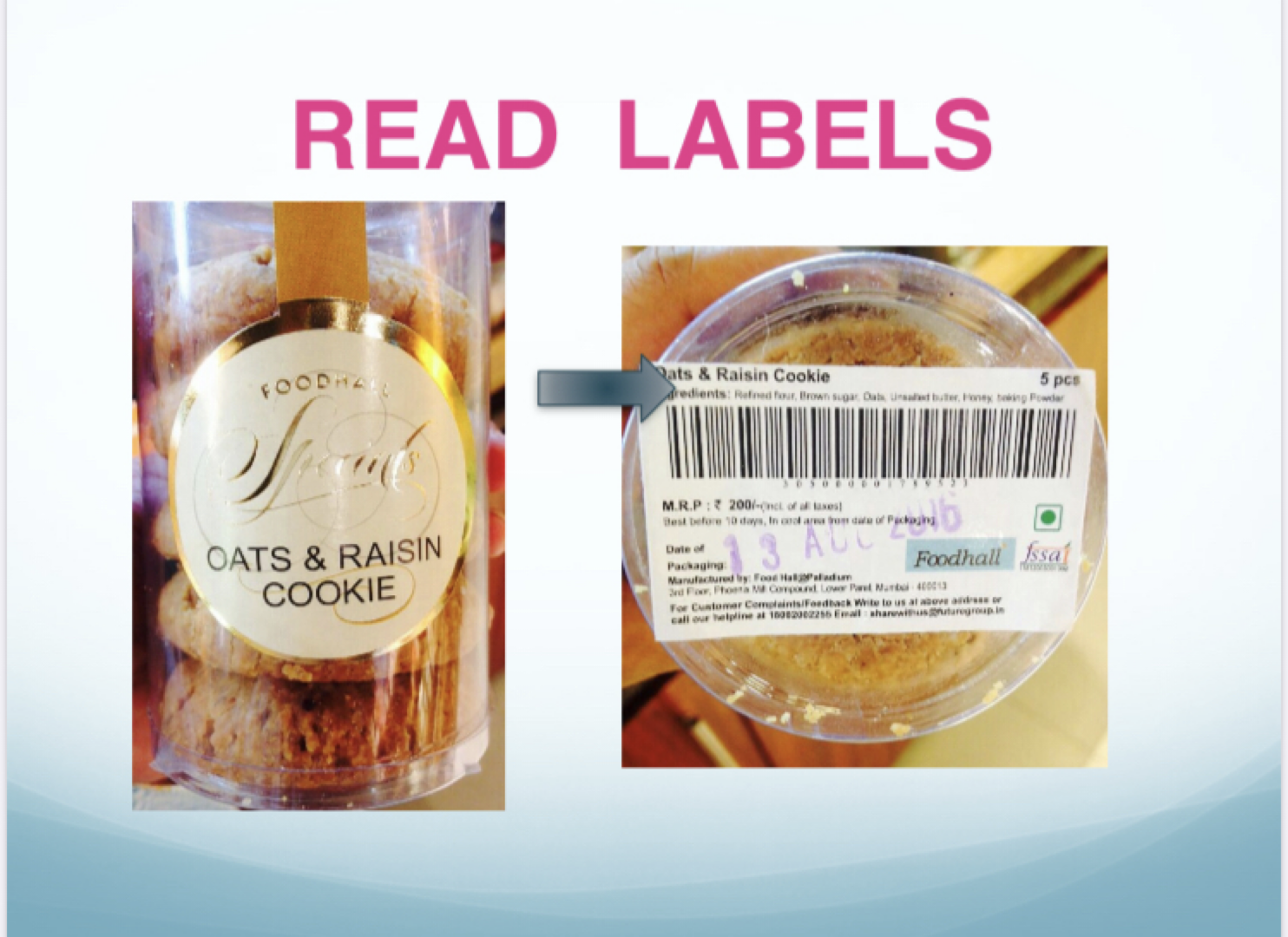 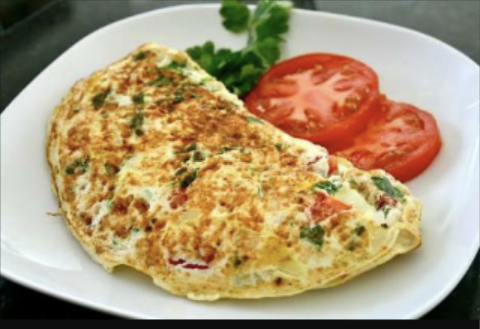 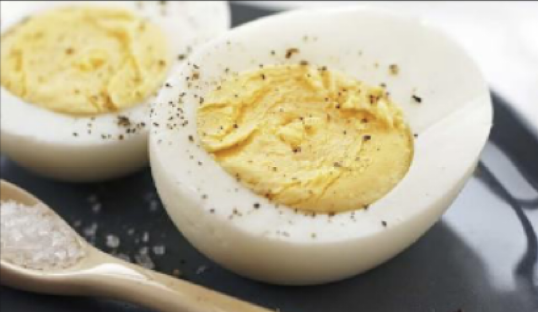 GUIDELINE 7: Daily Dairy
Include milk & milk products such as curd, paneer, cheese, buttermilk, skim milk powder two to three times a day to fulfil your daily requirements of calcium & protein.
 It is essential for bone & teeth health.
 It helps the body grow, repair & recover.
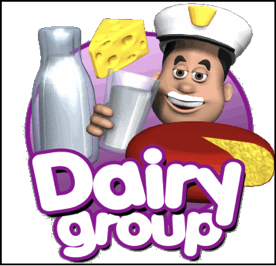 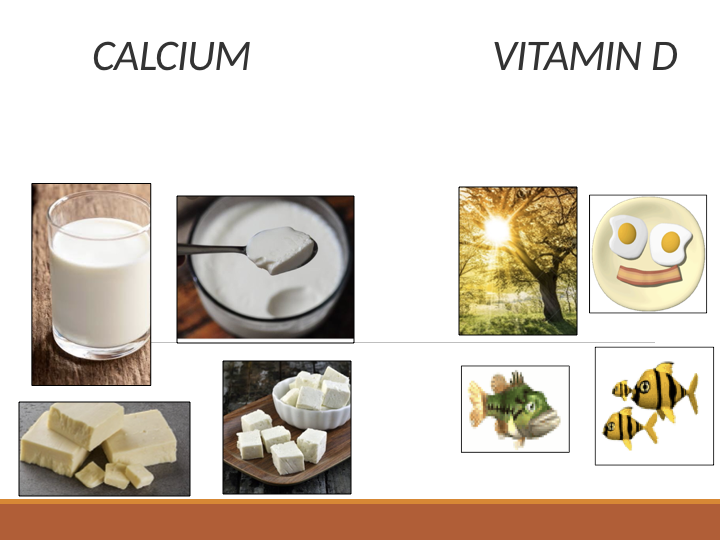 GUIDELINE 8: Nuts & SeedsNuts & seeds provide essential fats & proteins.They contain healthy fats that are beneficial to the heart, brain & immune system
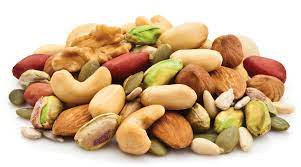 GUIDELINE 9: Rainbow Colours
Fruits & Vegetables provide vitamins, minerals & fibre for optimum body functions & helps fight infections
 The rainbow colours provide different antioxidants & nutrients that help keep you active, healthy & disease free
 Add two to three colours to your daily meal
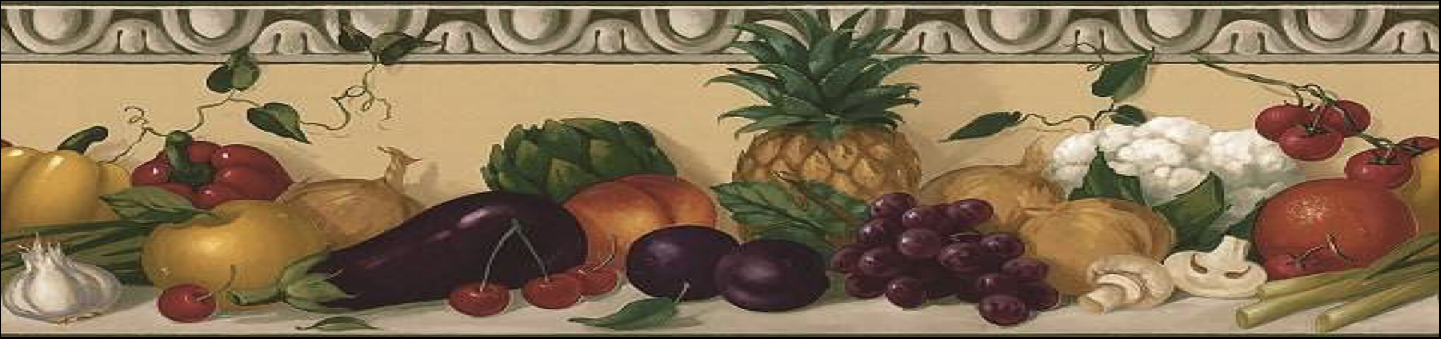 GUIDELINE 10: Snack time
A wholesome & healthy evening snack helps the body to be active during the 2nd half of the day & prevents over eating during dinner
 Keep it balanced by including cereals, dairy & fruits.Eg. Corn chat, golpapdi, wraps, upma, roasted makhana, peanuts, chana, popcorn with milk products & fruits
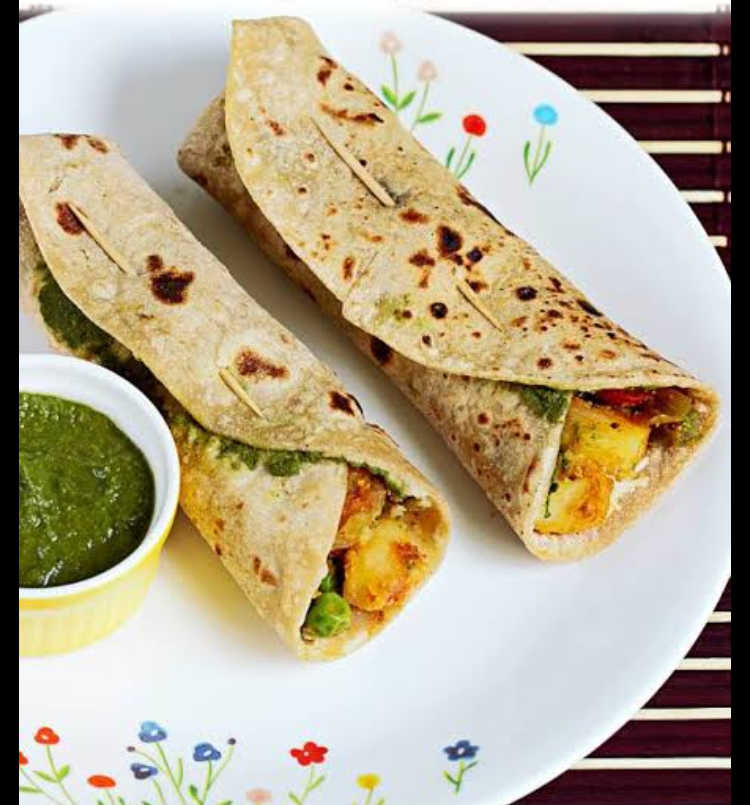 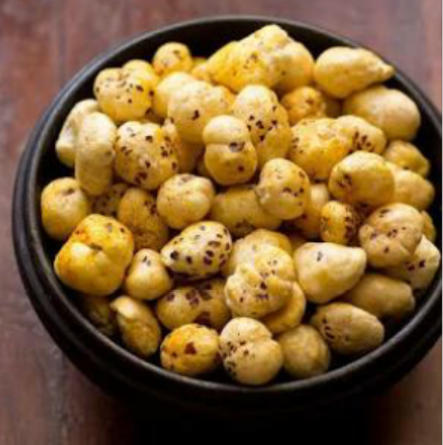 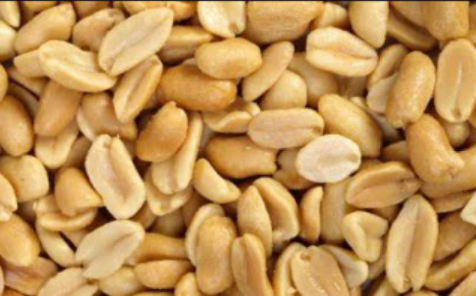 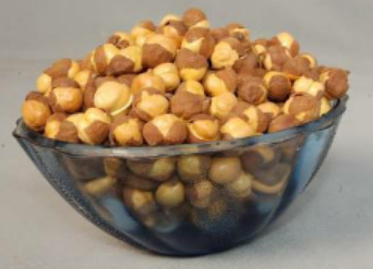 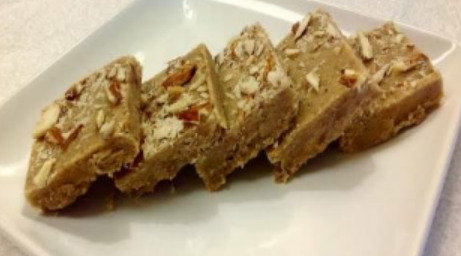 GUIDELINE 11: Be Active
Moderate Exercise +Active Lifestyle
 Brisk Walking , Yoga, Strength Training
 Daily Chores, Khidmat
 Avoid Long Hours of Sitting
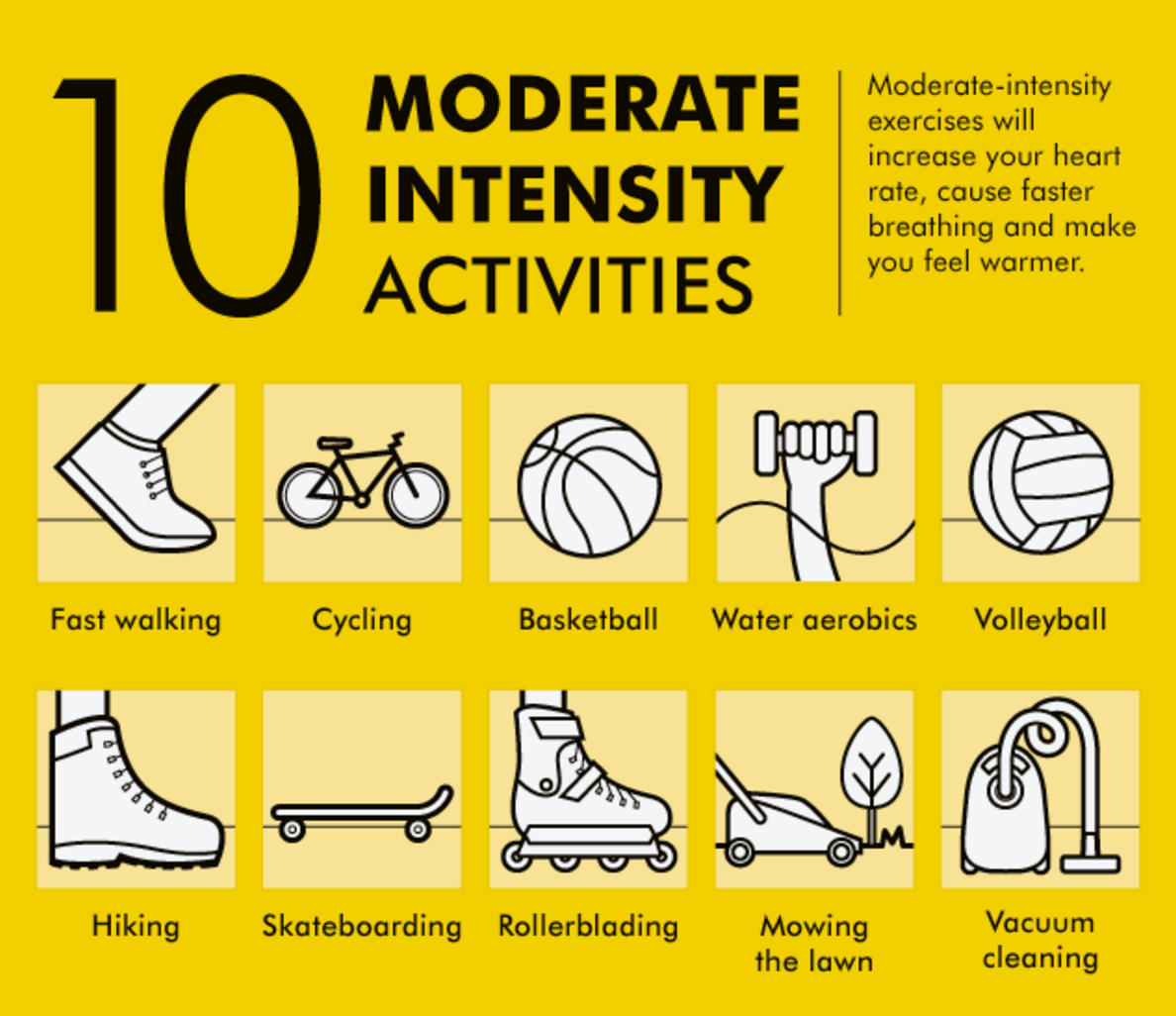 GUIDELINE 12: Sound Sleep
Good sleep is the essence of a healthy mind and body.
 Timely and sound sleep helps the body heal and repair.
 It helps organise information and solve problems.
 Adequate undisturbed sleep keeps hormones & body functions balanced & regulates normal weight & body functions.
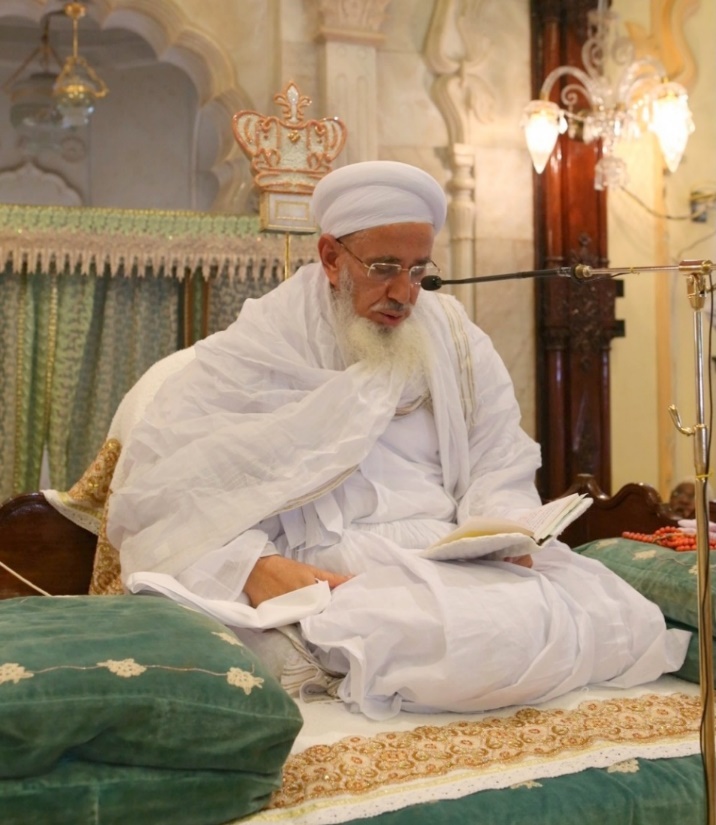 و طول الهي عمر سيف لدينك الذي حاز من غر الشؤون افانينا